SUNY Sexual HarassmentPrevention Training
SUNY Office of General Counsel
Introductory Training 2019
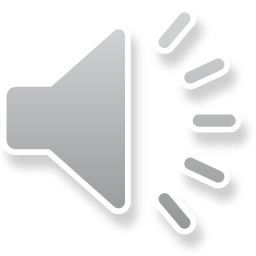 [Speaker Notes: Transcript of audio content is located in the notes of the PowerPoint presentation.

Welcome to the SUNY Sexual Harassment Prevention Training. This training was created by the SUNY Office of General Counsel pursuant to New York State Law and SUNY Policy.  The University at Buffalo is offering this course as a way of meeting New York State’s mandatory sexual harassment prevention training requirement.  UB has included information about University at Buffalo policies, as well as our campus reporting and resource options.]
About Using This Training
This training was prepared pursuant to New York State Law and SUNY Policy by the Office of General Counsel, State University of New York and may be used and customized for non-commercial educational purposes by SUNY institutions and non-SUNY institutions of higher education, with credit to the State University of New York. 

This represent introductory training. The University may issue further modules in future years for advanced or refresher training.

SUNY Office of General Counsel, Spring 2019
Charlie Pensabene
Joseph Storch
Jackie Weisman
Will Versfelt
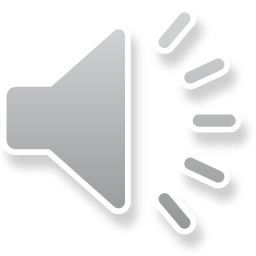 [Speaker Notes: This training was prepared pursuant to New York State Law and SUNY Policy by the Office of General Counsel, State University of New York and may be used and customized for non-commercial educational purposes by SUNY institutions and non-SUNY institutions of higher education, with credit to the State University of New York. 

This represent introductory training. The University may issue further modules in future years for advanced or refresher training.

SUNY Office of General Counsel, Spring 2019
Charlie Pensabene
Joseph Storch
Jackie Weisman
Will Versfelt]
What We Will Cover
Definitions and examples
Types of Sexual Harassment
Sex Stereotyping
Retaliation
Recognizing harassment and what comes next
Available resources, both internal and external
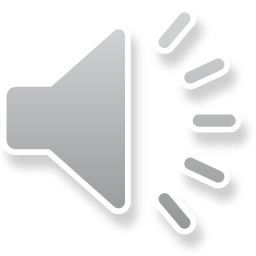 [Speaker Notes: This training will cover basic elements of the law, SUNY policy, and UB policy. It will define harassment to help you recognize it, describe how harassment violates the law, SUNY policy, and UB policy, and encourage reporting of harassment so UB can investigate and take action where appropriate. The training will include contact information for available resources, and links to obtain additional information.]
UB Discrimination and Harassment Policy
Prohibits adverse treatment based upon a protected category (race, national origin, color, religion, sex, sexual orientation, age and other bases)

Provides for prompt and effective remedial action to stop harassing behavior

Expressly forbids retaliation

Requires reasonable accommodations absent undue hardship.
Information 

Information about filing a complaint and an Information Intake Form are available at www.buffalo.edu/equity.
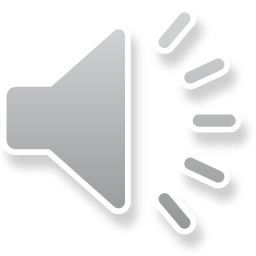 [Speaker Notes: UB’s Discrimination and Harassment Policy prohibits sexual harassment and all forms of discrimination.  It provides for prompt action to stop harassing behavior, and protection against retaliation for reporting discrimination or harassment.  UB’s policy also requires that accommodations be provided when necessary based on disability, religion, transgender status, or sexual violence victim status.  Information about reporting discrimination, including an intake form, is available on the Equity, Diversity, and Inclusion website. 
 
The bottom line is that UB prohibits sexual harassment and unequal treatment on the basis or sex or gender. This prohibition is detailed extensively in UB’s policy, as well as SUNY policy.]
Sex Discrimination
Sex discrimination includes all forms of sexual harassment, including verbal sexual harassment and sexual violence by employees, students, or third parties against employees, students, or third parties.

Anyone can be a Reporting Individual or a Respondent. Discrimination can impact all genders and employees at all ranks of the institution.
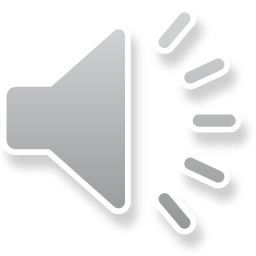 [Speaker Notes: The prohibition against sexual harassment and sexual violence is very broad by design. UB and SUNY prohibit sexual harassment and sexual violence by employees, students, or third parties against employees, students, or third parties. Anyone has a right to report sex discrimination and sexual harassment through UB’s Discrimination and Harassment Policy, regardless of their sex, gender identity or university affiliation.  Visitors, vendors and guests who experience harassing conduct on campus can also report this conduct to UB, and they must comply with our rules against harassing others.]
Sexual Harassment
Sexual harassment is a form of workplace discrimination and employee misconduct, as well as a form of discrimination in the academic setting.

Sexual harassment is unlawful, and all employees and students have a legal right to a workplace and a campus free from sexual harassment.
Authority: Federal and State Law, including the New York Human Rights Law, Title VII of the Civil Rights Act of 1964, Title IX of the Education Amendments of 1972, prohibit unequal treatment on the basis of sex/gender.
Employees and students can enforce this right by filing a complaint internally with the University, or with a government agency, or in a court under federal or state anti-discrimination laws.
See UB Discrimination and Harassment Policy (http://www.buffalo.edu/administrative-services/policy1/ub-policy-lib/discrimination-harassment.html)
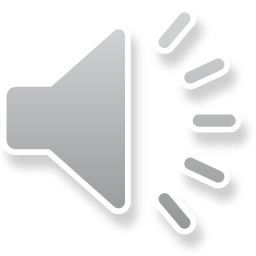 [Speaker Notes: Sexual harassment is a form of unlawful workplace (and academic) discrimination. Federal law, including Title VII of the Civil Rights Act of 1964, and Title IX of the Education Amendments of 1972, prohibits unequal treatment on the basis of gender. State law, such as the New York State Human Rights Law, echoes this prohibition. 
 
Employees and students have a right to a workplace and a learning environment free from sexual harassment. To enforce this right, employees and students can report this internally to UB, or file a complaint with a government agency or a court of law.]
What Is Sexual Harassment?
It includes unwelcome conduct, either of a sexual nature or which is directed at an individual because of that individual's sex when:
Such conduct has the purpose or effect of unreasonably interfering with an individual's work or academic performance, or creating an intimidating, hostile, or offensive work or learning environment. (Hostile Environment)
Such conduct is made either explicitly or implicitly a term or condition of employment or academic benefit (Quid Pro Quo)
Submission to or rejection of such conduct is used as the basis for employment or academic decisions (Quid Pro Quo)
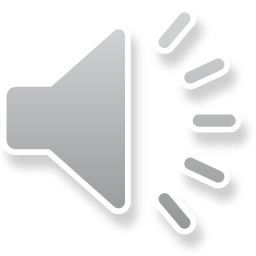 [Speaker Notes: Sexual harassment (which again, is a type of unlawful sex discrimination because it denies or limits a person’s ability to benefit from or fully participate in educational activities or employment opportunities because of their sex) typically falls into two main categories.  These are called hostile environment and quid pro quo. These labels mostly derive from the voluminous case law surrounding sexual harassment, but remember that both categories qualify as unlawful and are strictly prohibited.]
Hostile Environment
Sexual or discriminatory displays or publications anywhere in the workplace. For instance:

Displaying pictures, posters, calendars, graffiti, objects, promotional material, reading materials or other materials that are sexually demeaning or pornographic
Sexual displays on workplace computers or cell phones and sharing such displays in the workplace or classroom 
Sexually oriented gestures, noises, remarks, jokes, or comments about a person’s sexuality or sexual experience
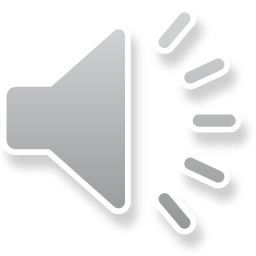 [Speaker Notes: A hostile work environment can arise in several ways. 
• For one, it is possible to create a hostile work environment without saying a word, for example by displaying materials that are sexually demeaning or offensive. This can create a hostile work environment even if you just put up a picture on your office wall and don’t purposely show it to another employee. 
• Jokes, remarks, and non-verbal noises or gestures of a sexual nature can also create a hostile work environment, even if they are not about or directed to a specific person or intended to be hurtful.]
Hostile Environment(Part Two)
Hostile actions taken against an individual because of that individual's sex. This can include:

Rape, sexual battery, molestation, or attempts at these assaults
Physical acts of a sexual nature, such as touching, pinching, patting, grabbing, kissing, hugging, brushing against or poking another person's body
Interfering with, destroying or damaging a person's workstation, tools, or equipment, or otherwise interfering with the individual's ability to perform the job
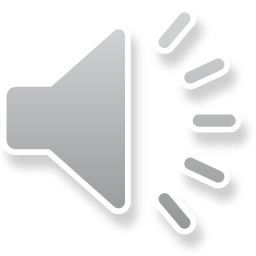 [Speaker Notes: • It is also possible to create a hostile environment through actions alone. These can include overtly sexual acts, such as rape, sexual fondling, or kissing, but also may include any form of unwanted physical contact. 
• While isolated instances of favoritism are generally not considered to violate the law, it is also possible to create a hostile work environment based on favoritism that accompanies sexual or romantic relationships in the workplace. For example, if a male supervisor carries on sexual relationships with female employees, those who are involved in the relationships may claim a hostile work environment, and so may those who are not directly involved, but who perceive a workplace that is demeaning to women and that favors those who engage in sexual conduct with their higher-ups. 
• A hostile work environment can also include interfering with an individual’s workstation or otherwise interfering with an individual’s ability to perform their job, if the action is taken against the individual based on their sex or gender.]
Hostile Environment(Part Three)
Hostile actions taken against an individual because of that individual's sex, sexual orientation, self-identified or perceived sex, gender expression, gender identity, and the status of being transgender.
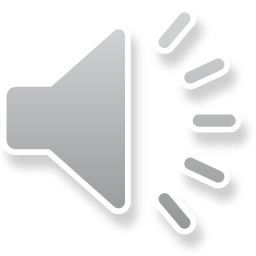 [Speaker Notes: • A hostile environment based on sex is not limited to an individual’s biological sex: the definition includes sexual orientation, self-identified or perceived sex, gender expression, and transgender status.]
Quid Pro Quo
When a person in authority trades, or tries to trade, job benefits or a favorable grade or academic opportunity for sexual favors or a sexual relationship
Can occur when someone has the ability to grant or withhold job benefits
Includes offering better conditions in exchange for sex, or threatening a denial of opportunity if sex is refused
Includes unwanted sexual advances or propositions, such as:
Requests for sexual favors accompanied by implied or overt threats concerning a target's job benefits/detriments, or an educational benefit/detriment
Subtle or obvious pressure for unwelcome sexual activities
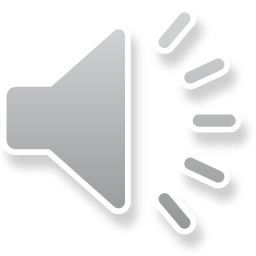 [Speaker Notes: • The second form of sexual harassment (other than hostile work environment) is called “quid pro quo.” 
• This occurs when a person in a position of authority offers or provides employment or academic benefits in exchange for sexual favors or a sexual relationship. 
 
 
• This form of harassment may be carried out by explicit or implicit threats, and can include offering some form of advantage (like a promotion), as well as threatening a negative consequence (such as a poor performance review), if a sexual advance is denied.]
Consensual Relationships
UB’s Faculty Code of Conduct prohibits sexual and romantic relationships with any student for whom they have, or should reasonably expect to have in the future, academic responsibility (instructional, evaluative or supervisory). 

This prohibition applies to all instructors, including teaching assistants.

Faculty who have a pre-existing relationship are required to disclose this to their department chair or dean to avoid a conflict of interest.

Under UB’s Nepotism Policy, university employees may not make employment, academic, research, or procurement decisions related to an individual with whom there is a family, personal, or romantic relationship.
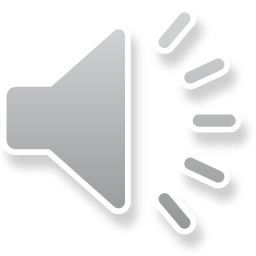 [Speaker Notes: In general, UB policy does not prohibit consensual romantic or sexual relationships between employees, or between employees and students.  An important exception is a situation where there could be an abuse of power or a conflict of interest.  For this reason, UB’s Faculty Code of Conduct and Nepotism Policy prohibit sexual or romantic relationships when there is an instructional, evaluative or supervisory role.  Faculty and supervisors are required to disclose pre-existing relationships so that UB can take measures to ensure that any evaluations are fair and there is not a potential abuse of power.]
Sex Stereotyping is Sexual Harassment
Harassing a person because that person may not conform to other people's ideas or perceptions about how individuals of a certain sex should act or look
Harassment because someone is performing a job that is usually or was previously performed mostly by persons of a different gender is gender discrimination
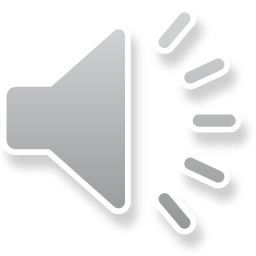 [Speaker Notes: There are many examples of sex stereotyping in our society but it becomes problematic when employees are discriminated against for not acting in a way that is expected of them on the basis of their gender. In other words, they’re not conforming to a preconceived notion or stereotype, and they suffer a negative consequence as a result. 
 
Here are a few examples of sex stereotyping: 
 
• Treating someone differently (including harassing behaviors) because he does not act masculine or she does not act feminine “enough” based on predetermined ideas of what it means to be either masculine or feminine, or a non-binary person does not meet stereotypes for a perceived gender. 
o Common gender stereotypes include expecting males to be tough, aggressive, or unattached or expecting females to be more sensitive, more emotional, and not aggressive. 
 
• Expecting, without a clear business justification, that an employee’s attire will conform to stereotypical male or female dress standards. 
• Having different policies, without business justification, for men and women when it comes to appropriate attire, hairstyles, or makeup. 
• Asking only employees of one gender to perform duties that are stereotypically assigned to that gender. 
o For example, if extra cleaning is needed around the workplace, it would be a sex stereotype to assume that the women in the workplace would be better suited for those duties.]
Other Types of Workplace Harassment
Any harassment or discrimination based on a protected characteristic is prohibited in the workplace and may lead to disciplinary action against the perpetrator
Protected characteristics: age, race, creed, color, national origin, sexual orientation, military status, sex, disability, marital status, domestic violence victim status, gender identity, and criminal history
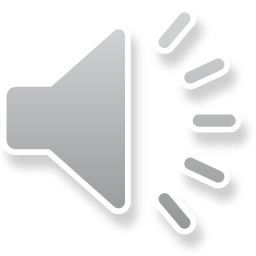 [Speaker Notes: Much of the information presented in this training applies to all forms of workplace harassment. It is the policy of UB and SUNY that no discrimination against or harassment of individuals will occur on any of the campuses or in our programs or activities. All judgments about and actions toward students and employees will be based on their qualifications, abilities, and performance. Attitudes, practices, and preferences of individuals that are essentially personal in nature, such as private expression or sexual orientation, are unrelated to performance and provide no basis for judgment.]
What to Do?
If you are harassed:
Report harassment to supervisor, manager, or HR liaison
Contact Equity, Diversity and Inclusion  
Report any behavior that is inappropriate, without worrying about whether it is harassment

If you witness sexual harassment:
Report it to a supervisor, manager, or Equity, Diversity and Inclusion
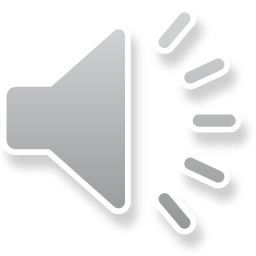 [Speaker Notes: UB and SUNY are committed to maintaining campuses and a workplace free from sexual harassment. Anyone with concerns about sexual harassment should be encouraged to consult UB’s Discrimination and Harassment Policy, which addresses the procedure for reporting harassment and provides additional information on the remedies available if a person alleges harassment. Individuals who are the targets of harassment, or witness the harassment of others, should be encouraged to report the occurrence to Equity, Diversity and Inclusion, or EDI.  Please remember that you can contact EDI for consultation and advice even if you are unsure whether what you’ve seen or witnesses is harassment, and regardless of whether you would like to file a formal report.]
What to Do?(Part Two)
Where can Sexual Harassment Occur?

Whenever and wherever employees fulfill their work responsibilities: 
Employer-sponsored events [whether on- or off site]; Conferences; Office Parties 
POSSIBLY in a non-work scenario during non-work hours [Fact-specific]
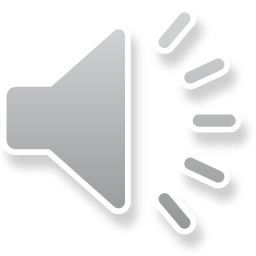 [Speaker Notes: Sexual harassment can occur wherever employees are carrying out work-related responsibilities.  It can include instances outside of the workplace, including at conferences or departmental parties.  Also, targets can be harassed via calls, text, and social media. Each incident of alleged sexual harassment will be fact-specific, and consultation with Equity, Diversity and Inclusion is important.]
The Supervisor's Responsibility
Supervisors and managers are held to a higher standard:
Required to report harassment reported to them, which they observe, or which they reasonably should have known about
Expected to model appropriate behavior
Subject to discipline for failing to report suspected harassment, or otherwise knowingly allowing sexual harassment to continue
Subject to discipline for engaging in retaliation
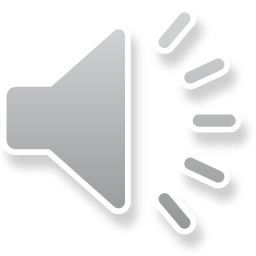 [Speaker Notes: In order to combat sexual harassment at UB, employees are encouraged to report alleged sexual harassment to supervisors.  Supervisors are responsible for consulting with Equity, Diversity and Inclusion about any harassment they observe or hear about, even if no one has complained about the conduct.  Supervisors should not substitute their own judgment regarding the alleged conduct to dismiss the allegations as trivial.]
SAVR Resource Site
SAVR Resource Site (https://response.suny.edu)
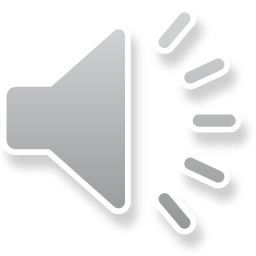 [Speaker Notes: To make contact with campus professionals charged with addressing harassment on campus more efficient, SUNY has developed a website called SAVR.  The SUNY SAVR Resource includes contact information for each campus Title IX Coordinator and Human Resources Office, as well as a link to the relevant campus policy. 
 
SAVR can be accessed at response.suny.edu on any laptop, tablet, or mobile browser. Searches are anonymous.]
Campus Contacts To Report Harassment
SAVR includes contact information for each campus (where available):
Human Resources
Title IX
University Police/Public Safety
LGBTQI+ Specific Resources
Disability Services
Counseling
Anonymous Reporting
Outside local and national resources, and
Campus specific resource page
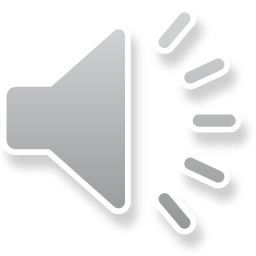 [Speaker Notes: SAVR provides instant, anonymous access to on and off campus resources, searchable by campus, zip code, or finding oneself on the map. State and local resources are also available. Phone and fax numbers, emails and other contact information are available for: 
•Human Resources 
•Title IX 
•University Police/Public Safety 
•LGBTQI+ Specific Resources 
•Disability Services 
•Counseling 
•Anonymous Reporting 
•Outside local and national resources including victim services, medical, law enforcement, and immigration-specific resources, and 
•Campus specific resource page]
University Reporting Options
Equity, Diversity and Inclusion
(www.buffalo.edu/equity)

The Sexual Harassment Information Advisor in your area

University Police (for matters including sexual violence)
(www.buffalo.edu/police)
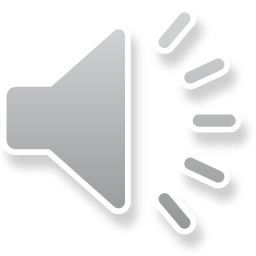 [Speaker Notes: Anyone can contact Equity, Diversity and Inclusion to discuss concerns about discrimination or harassment.  You can call EDI anonymously if you would like to talk with someone but would rather not give your name.  UB also has unit-level Sexual Harassment Information Advisors who can provide assistance and advice.  The full list of Advisors is available on EDI’s website.  Finally, you can report any matter involving sexual assault, domestic violence, dating violence, stalking, or other crimes to University Police.]
You Can Also Report To
Equal Employment Opportunity Commission (EEOC)(https://www.eeoc.gov)
Division of Human Rights (DHR)(https://dhr.ny.gov)
Department of Education Office for Civil Rights (OCR)(https://www2.ed.gov/about/offices/list/ocr)
More information on reporting is available at:
UB Discrimination and Harassment Policy (http://www.buffalo.edu/administrative-services/policy1/ub-policy-lib/discrimination-harassment.html)
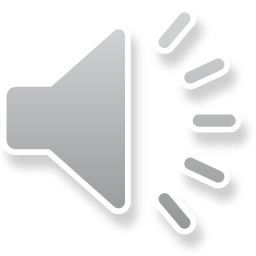 [Speaker Notes: In addition to reporting to college representatives, you may also report externally. Options include the Equal Employment Opportunity Commission and Division of Human Rights for harassment in the employment context, and Department of Education Office for Civil Rights for harassment in the student context.]
Retaliation
Definition: Any adverse action to alter an employee's terms and conditions of employment because that individual engaged in protected activities.

Any employee engaged in protected activity is protected from being retaliated against. Retaliation is prohibited against any participant in the reporting process.

Failure to properly report a covered incident against someone else may result in discipline.
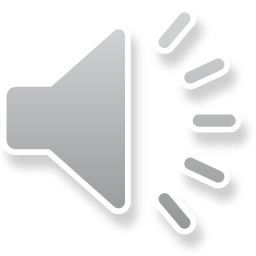 [Speaker Notes: The rules against retaliation prohibit employers, including SUNY campuses, from taking adverse action against employees specifically because that employee engaged in protected activities, such as reporting harassment or participating in the investigation or adjudication process.  Opposing discrimination and harassment is protected even if the person does not file a formal report.  If a supervisor becomes aware of retaliatory harassment, the supervisor must report this to Equity, Diversity and Inclusion.]
Retaliation(Part Two)
Protected activities include:
Making a complaint about harassment or suspected harassment
Providing information during an investigation
Testifying in connection with a harassment complaint
Voicing concerns about discrimination or harassment

Adverse actions include: Discharge, demotion, discipline, attempts to harass or intimidate, or sudden change in work schedule or work location.


Note: Not every negative action is retaliation. In order to constitute retaliation, the negative action must be linked to a protected activity.
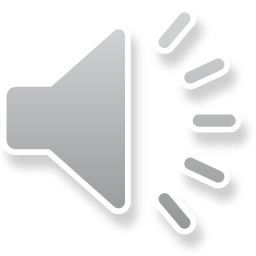 [Speaker Notes: Remember that adverse actions, which can include demotions, reduced hours, or termination, are only retaliatory if they are linked to the protected action. It is important to treat colleagues with respect, and to ensure that decisions about academic matters and employment are based on merit, and not on things that cannot be considered.  It is also important to ensure that a person who reports discrimination or harassment does not suffer from attempts to intimidate, sabotage, or bully the reporting party as a result of having come forward.]
Mandatory Reporting Requirement
The 2016-2022 contract between United University Professions (UUP) and New York State requires most UUP members to disclose when they witness, or receive a report from a student, of sexual violence or sexual harassment.  
The requirement applies to all academic faculty members, as well as professionals in academic advisement, career services, continuing education, financial aid, instructional support, athletics, residential life, or student activities/affairs.
Equity, Diversity and Inclusion is the University at Buffalo’s designated office to receive these reports. 
EDI’s website includes Guidance for Faculty and Staff for more information.
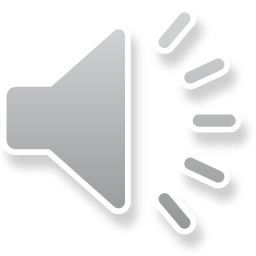 [Speaker Notes: UB employees may become aware of reports of sexual violence and sexual harassment against students.  It is important that we protect students’ safety and ensure that they have access to resources that can help them.  For this reason, the current UUP contract requires that all academic faculty members and most UUP-represented professional staff contact appropriate authorities when they witness or become aware of sexual violence or sexual harassment against students.  At UB, this means contacting Equity, Diversity and Inclusion.  If a student discloses a situation involving sexual harassment or sexual violence to you, please advise them that you are required to report what they have told you, but that you will not provide their name or other identifying information.  An EDI staff member can provide you with assistance and advice in order to ensure that we are protecting the UB community and providing appropriate support to the student.]
Questions?
Please feel free to direct any further questions to UB’s Office of Equity, Diversity and Inclusion (EDI):

406 Capen Hall
Buffalo, New York 14260
Phone:  (716) 645-2266
Email:	diversity@buffalo.edu 
Web:	www.buffalo.edu/equity

You can call anonymously if you would prefer not to give your name.
You may also consult with your area’s Sexual Harassment Information Advisor.  Advisors serve as unit-level contacts who can hear concerns and liaison with EDI.  A list of Advisors is available on EDI’s website at http://www.buffalo.edu/equity/obtaining-assistance/sex-discrimination-and-sexual-harassment/sexual-harassment-information-advisors.html
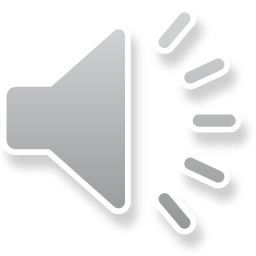 [Speaker Notes: This concludes the training. Please feel welcome to contact Equity, Diversity and Inclusion or a unit-level Sexual Harassment Information Advisor with any questions.  More information on reporting is available at www.buffalo.edu/equity.   
 
Thank you for your attention and for your assistance in creating an environment free of sex and gender discrimination and harassment.]
SUNY Sexual Harassment Prevention TrainingThank You
SUNY Office of General Counsel
Introductory Training 2019
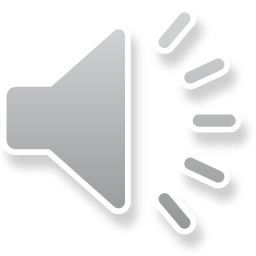 [Speaker Notes: SUNY Sexual Harassment Prevention TrainingThank You


SUNY Office of General Counsel
Introductory Training 2019]